SEP
User Research
(Local Authorities - coronavirus grants
 web page prototype testing)
March 2020

Anubhav Mittal
Who we tested with
10 Online un-moderated test sessions, with Userzoom panel, for usability testing

Male – 6 / Female – 4

Location: Scotland
What we were trying to find out
We explored the following things: 

Users likes and dislikes about the homepage of findbusinesssupport.gov.scot website

If they felt there was anything missing 

Their views about the Covid-19 information on FBS website and their likes and dislikes

Feedback around an alternate design of the Cononavirus Grants web page and users likes and dislikes 

Version 1 (currently live) - https://se-uat-singleentrypoint.azurewebsites.net/david-test-page

Version 2 (alternate design) - https://se-uat-singleentrypoint.azurewebsites.net/david-test-page/alternate-layout
FBS homepage – likes and dislikes
When we asked the users about their likes and dislikes upon looking at the website following things were mentioned:
	Top 3 likes 				  Top 3 dislikes
FBS Covid-19 – likes and dislikes
When we asked the users about their likes and dislikes upon looking at Covid-19 information following things were mentioned:
	Top 3 likes 				  Top 3 dislikes
FBS Covid-19 – anything missing
Things users mentioned when asked if there was anything missing from the website around Covid-19:
FBS Covid-19 – version1(currently live)
Does version 1 (currently live) cover everything that you were expecting to see about Coronavirus grants on this website?				
				Yes = 8 / No = 2
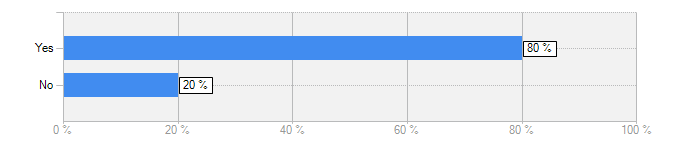 The main thing I want was delivered - namely how to apply for a grant for your business and who to apply to.
This seems like a very straightforward page which gives quick, helpful, practical information and direct links to go through and apply for loans
It does in terms of support coming from local authorities
Easy access to Covid-19 specific links on local government websites.
It does not explain how I can apply for the grant, how much I can get and when I can get it
The ability to query if you qualify. The ability to query if you are unclear about anything. Very good availability of contact methods - including live chat etc.
The links will take me to the locations where i can get more information about grants in my region
FBS Covid-19 – version2(alternate design)
Does version 2 (alternate design) cover everything that you were expecting to see about Coronavirus grants on this website?				
				Yes = 8 / No = 2
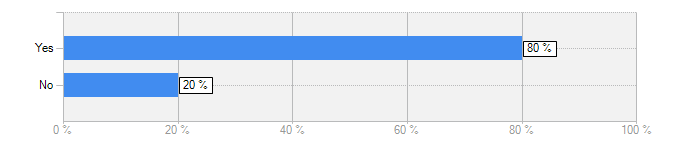 Very comprehensive page. Made applying for a grant seem simple and quick.
Now that I see an option with details about how the process will work, I appreciate this is useful and would have liked to see it in option 1.  
I think all the relevant information was there...
It does not explain how long the process can take
Contact information to provide clarity on queries - it’s low key on the page. It should be front line and center at a time of crisis with the ability to contact being readily apparent at several points on the page.
Covers everything needed
FBS Covid-19 - which version?
If you were unable to find "sick pay" information, please suggest ways for us to improve the website:
						Version 1(currently live) = 4
						Version 2(alternate design) = 6

Below are some comments in support of Version 2:

Having the steps to finding out if you are eligible for a grant made version 2 the best one. It was easy on the eye and the steps made applying for a grant seem simple and not time-consuming.
Much better layout - more understandable and informative
More on and seemed more organised and directional
Version 2 is basically made of version 1 with additional information which is very important, this is why I prefer version 2

And, below are some comments in support of Version 1:

I’m swinging back and forth between the two options.  I like the simple, straightforward, pragmatic way that version 1 clearly and briefly sets out the eligibility criteria.  It’s obvious on version 1 that if you fit the criteria, you should just apply and there is a link on the page for your relevant Local Authority.  Version 2 would be more user friendly for some very small business owners who have never applied for grants or loans before, but they are in the minority I would imagine.  The eligibility criteria isn’t quite as obvious on Version 2, because it is mixed in with all the information about how to apply.  Version 2 is slightly more visually appealing, but with something of this nature, I personally prefer a very straightforward, no nonsense approach and the simple black text on the white page in Version 1 suggests makes it seem more immediate, sober and relevant.
Text based was definitely easier to understand from the get-go.
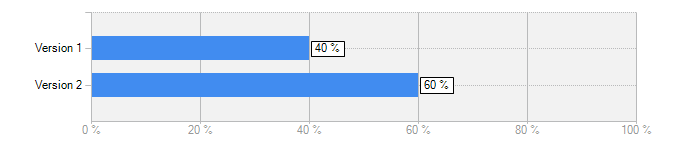 Thank you!